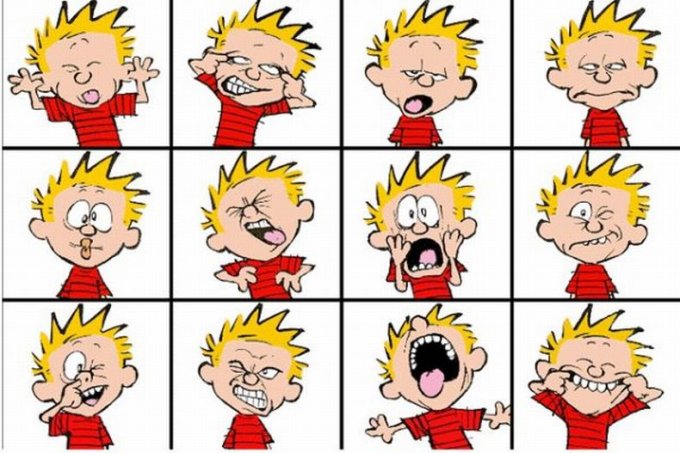 Интерактивная игра
«Найди нужную эмоцию»
НАЧАТЬ ИГРУ
Какая эмоция у щенка?
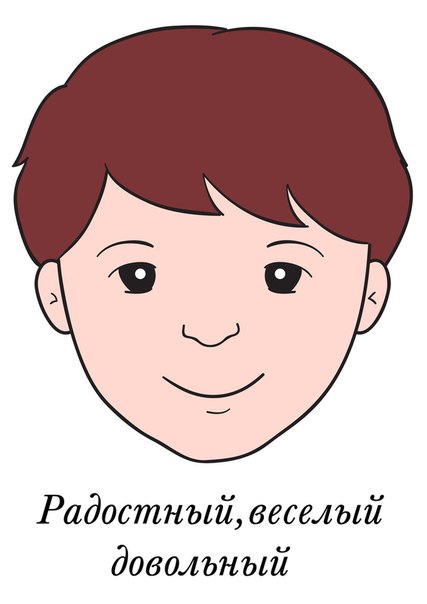 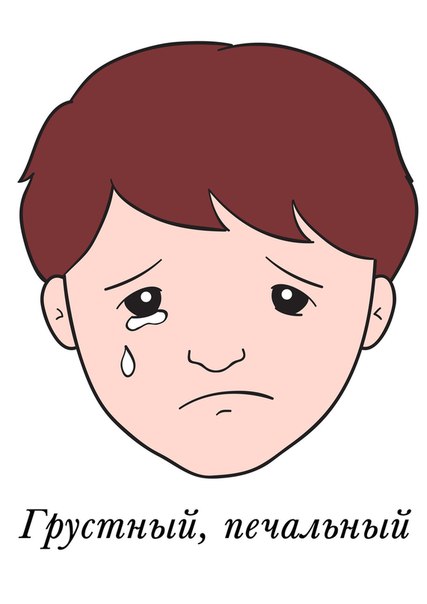 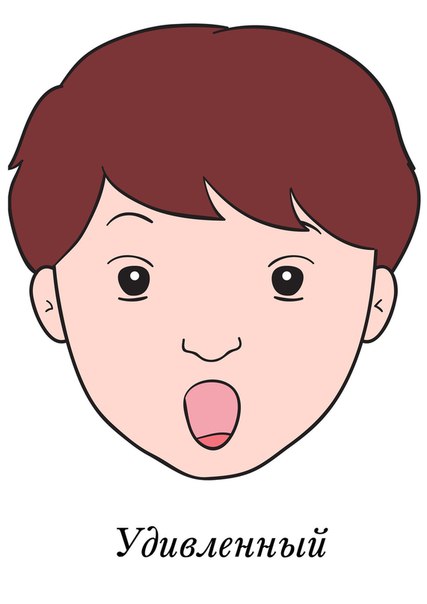 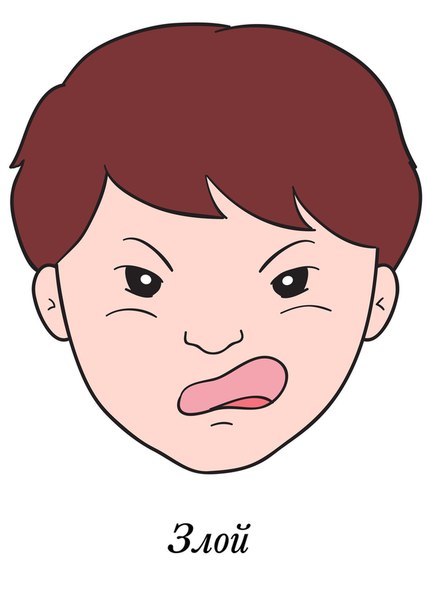 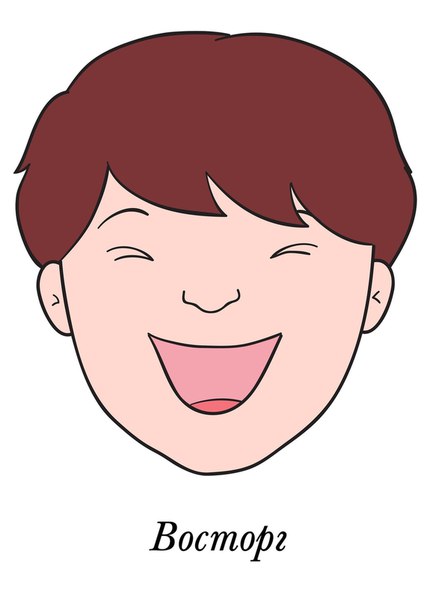 Какая эмоция у собаки?
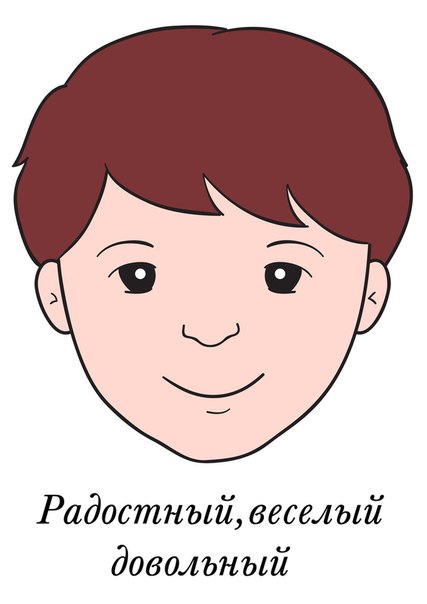 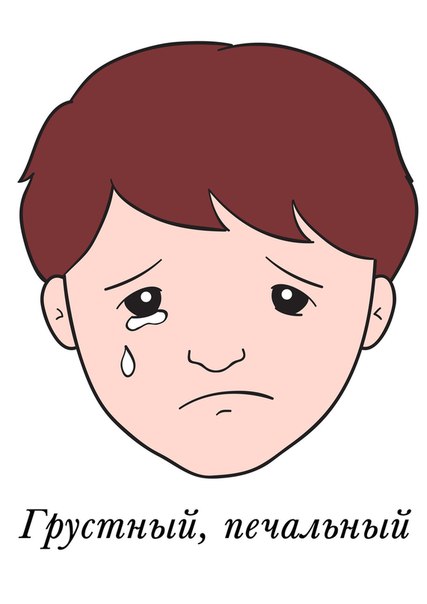 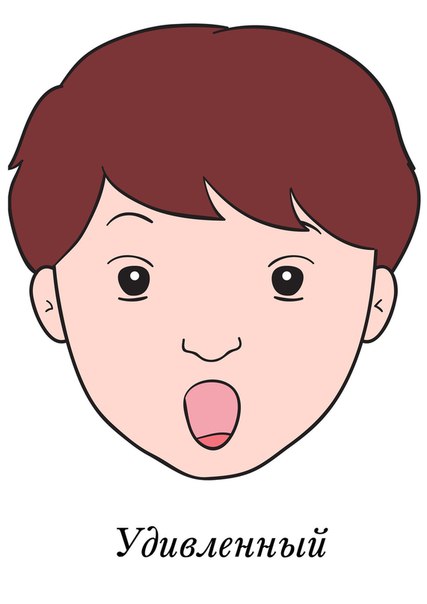 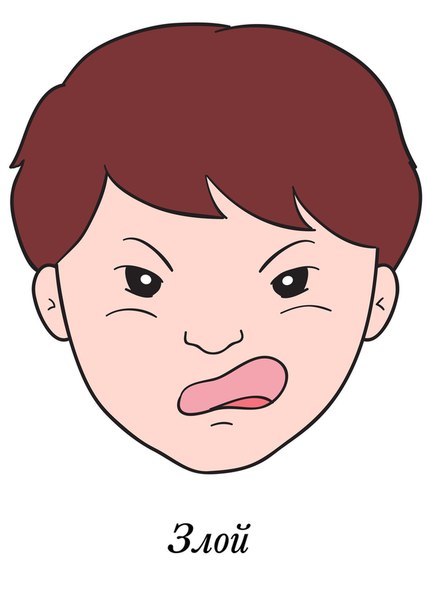 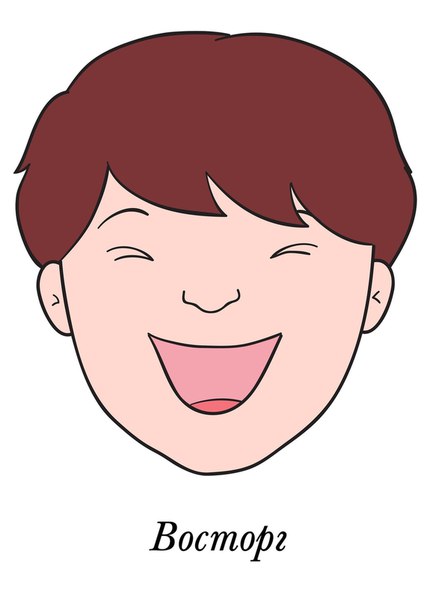 Какая эмоция у собаки?
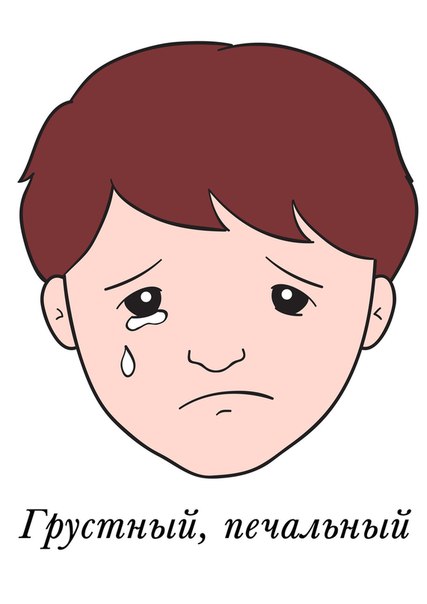 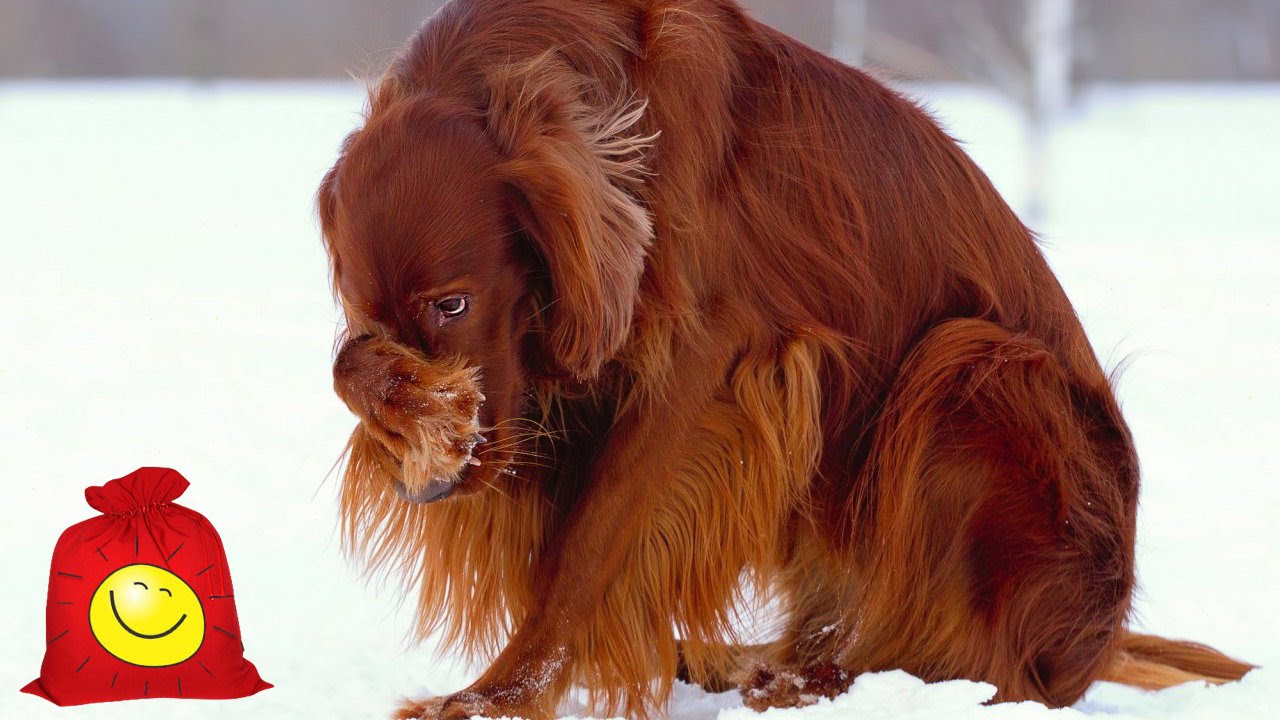 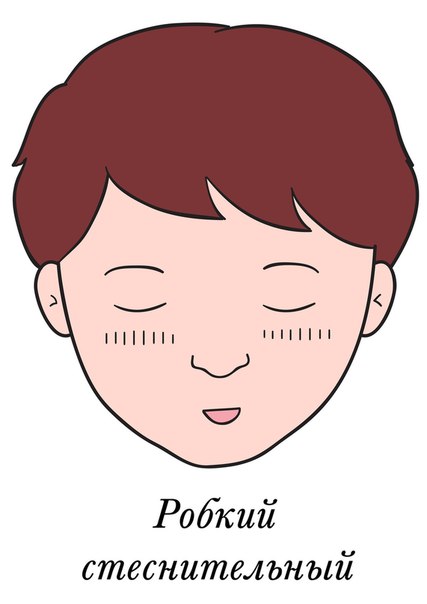 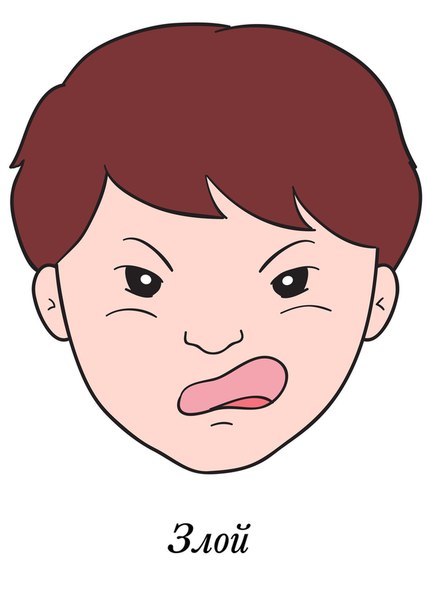 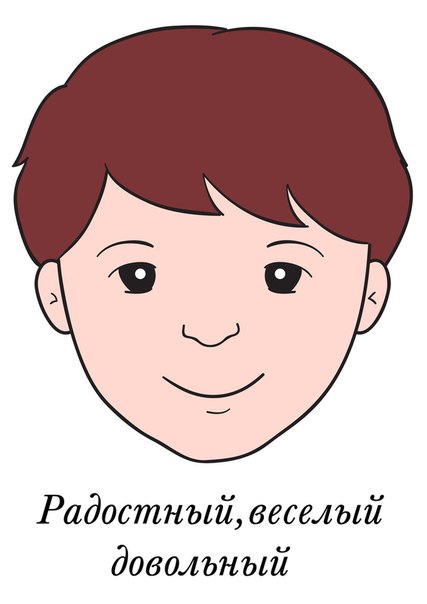 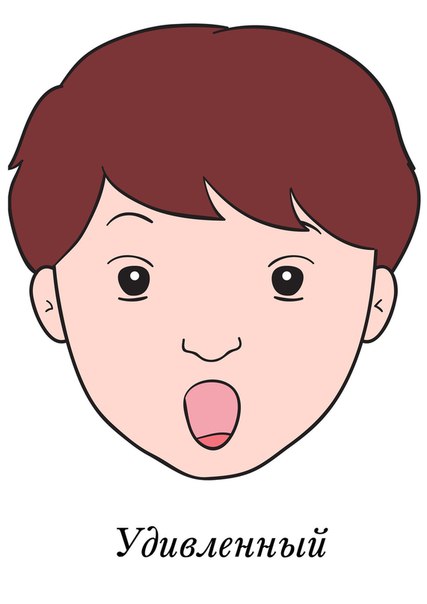 Какая эмоция у кошки?
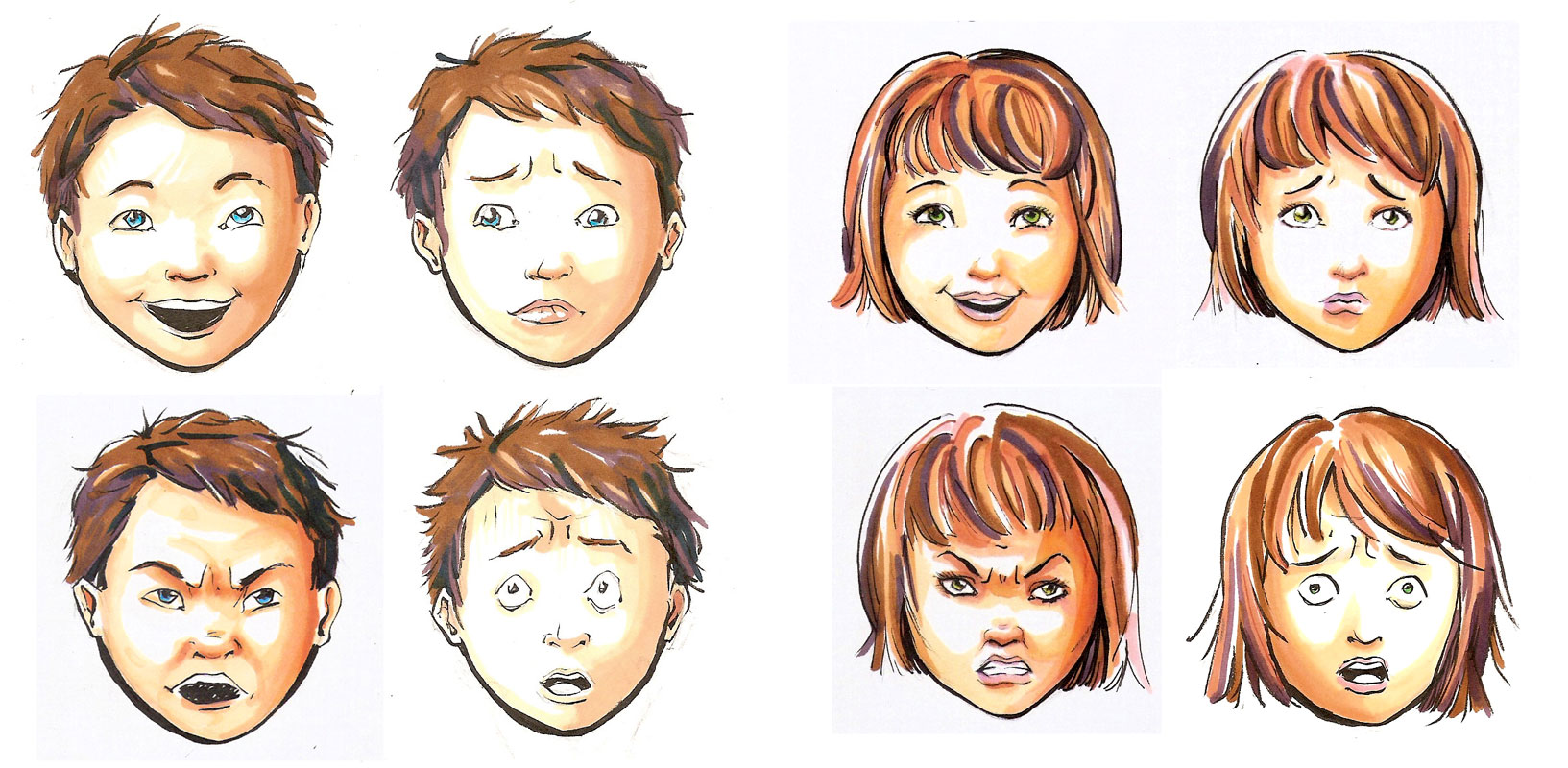 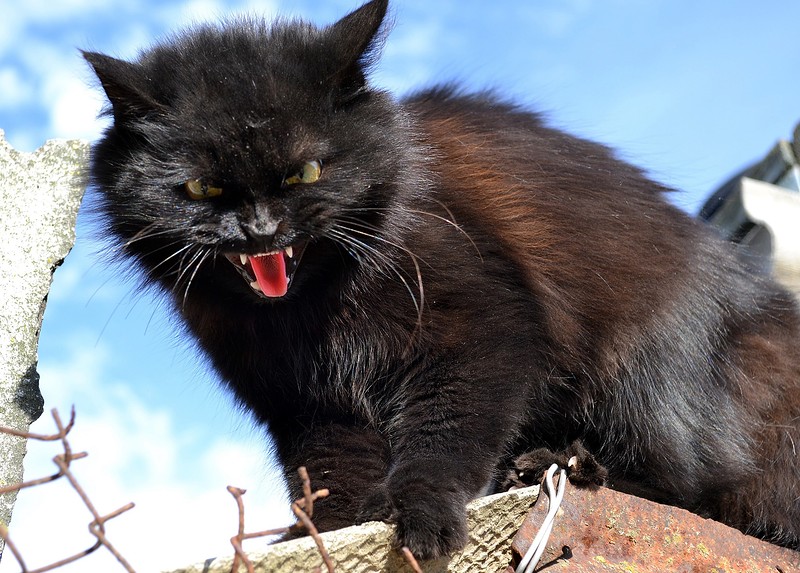 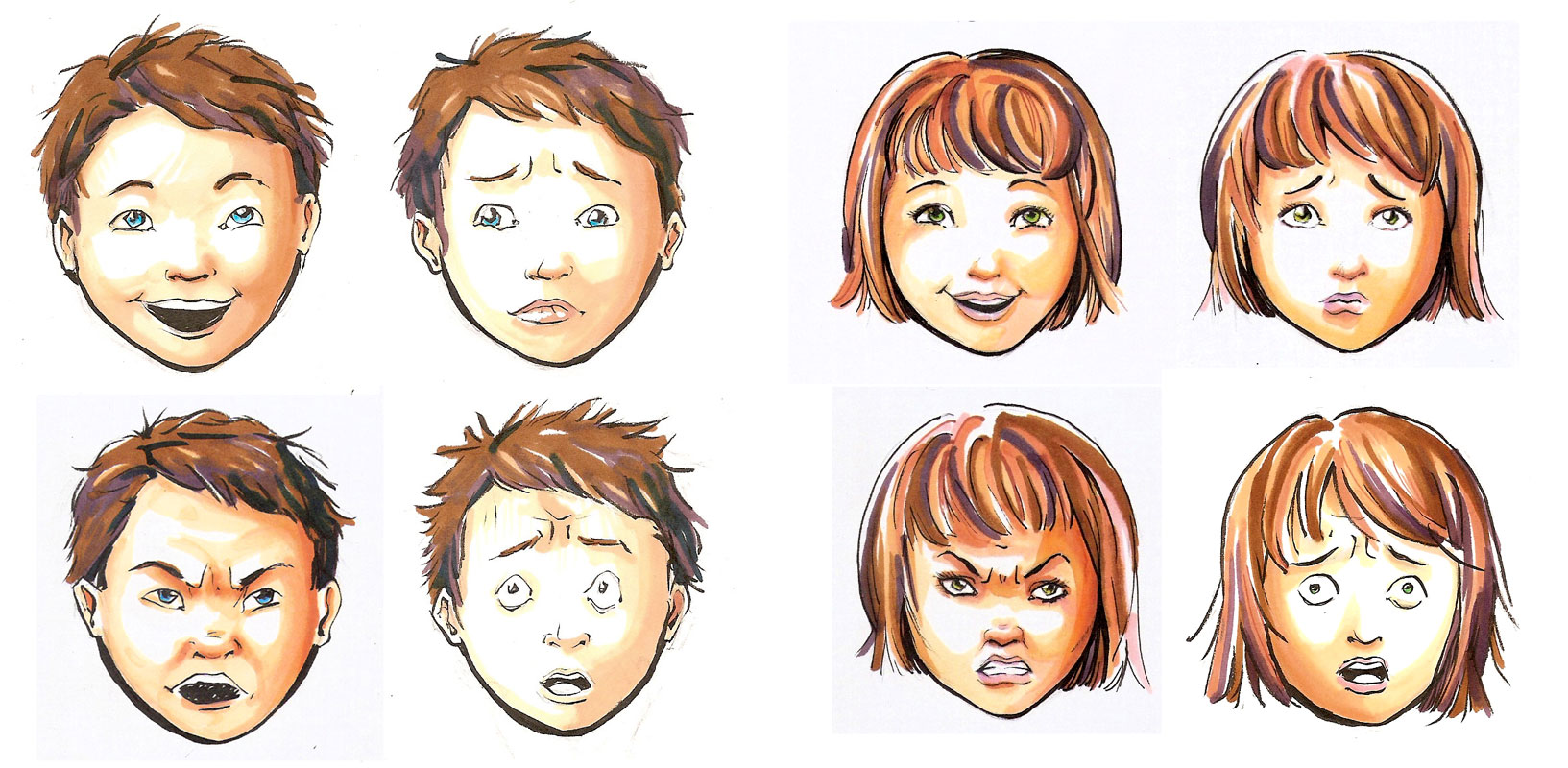 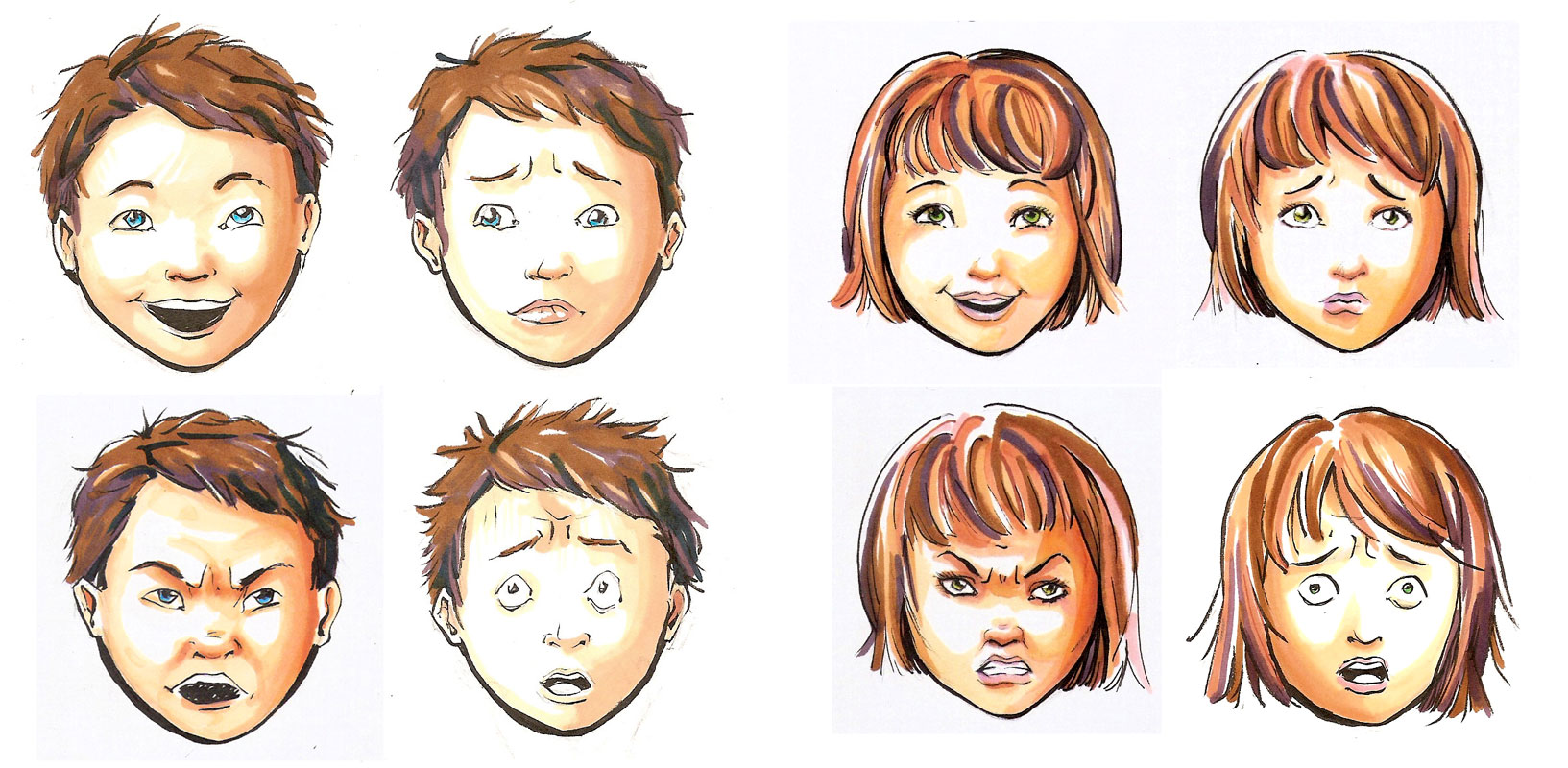 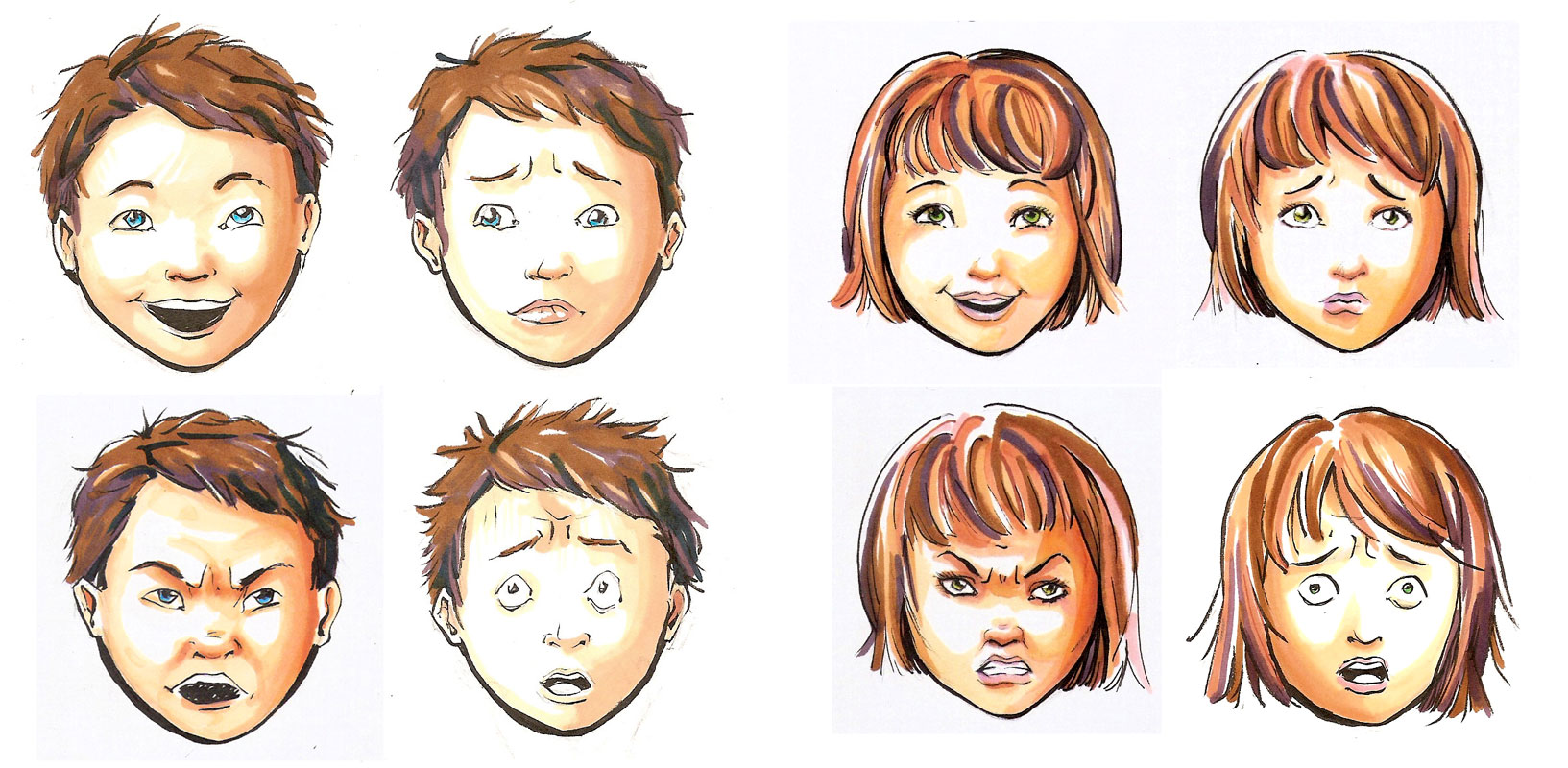 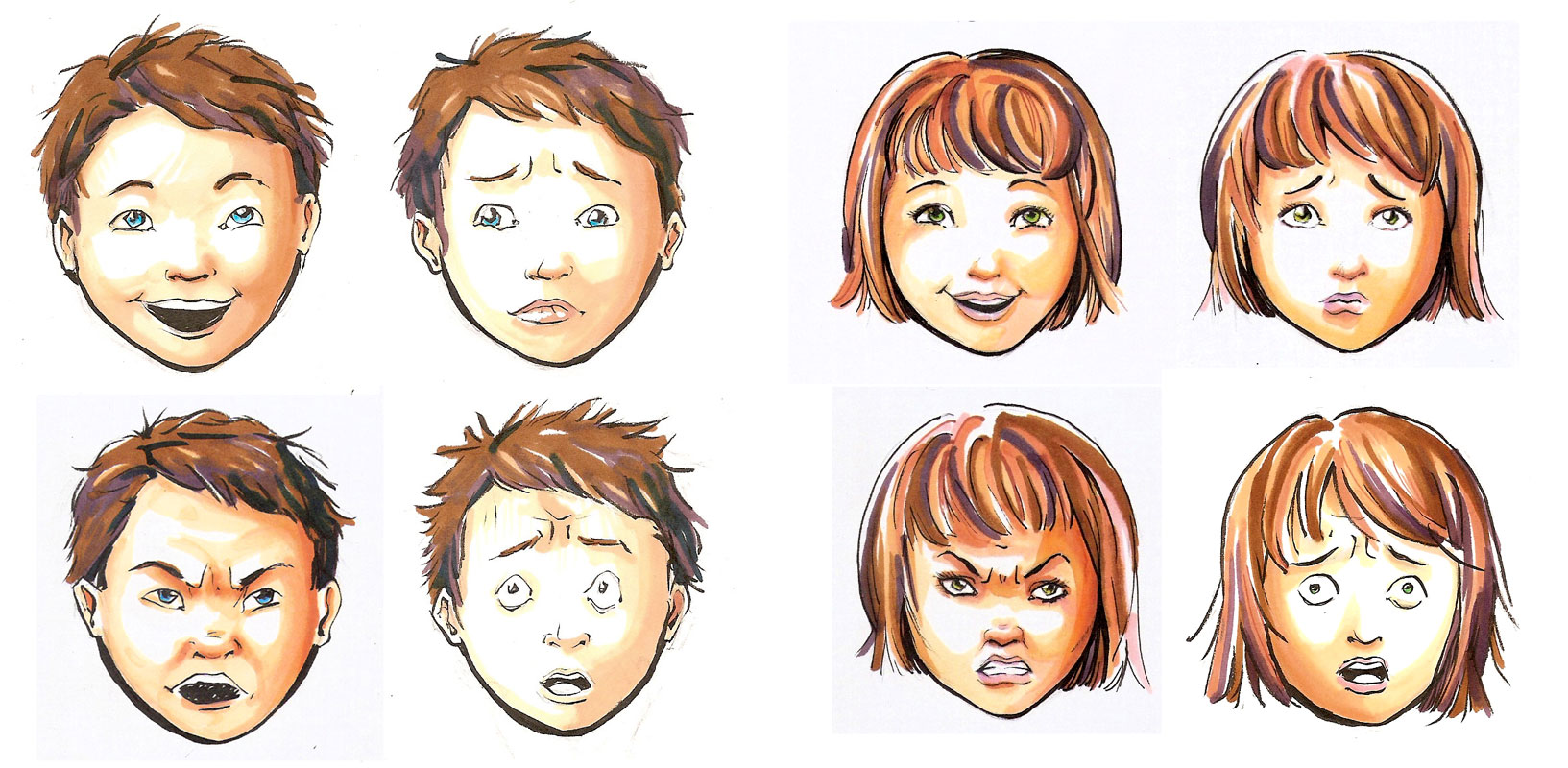 Какая эмоция у кошки?
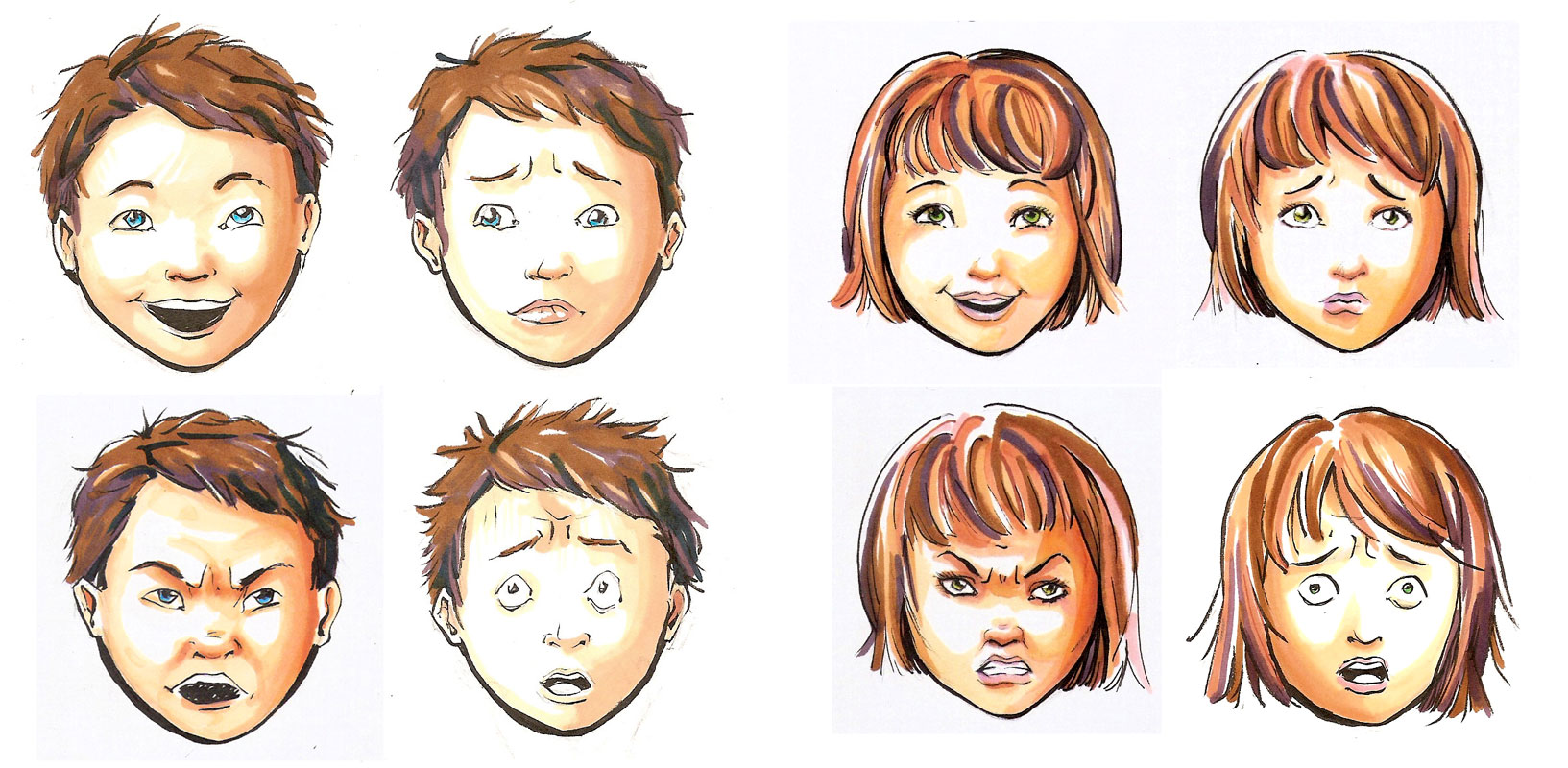 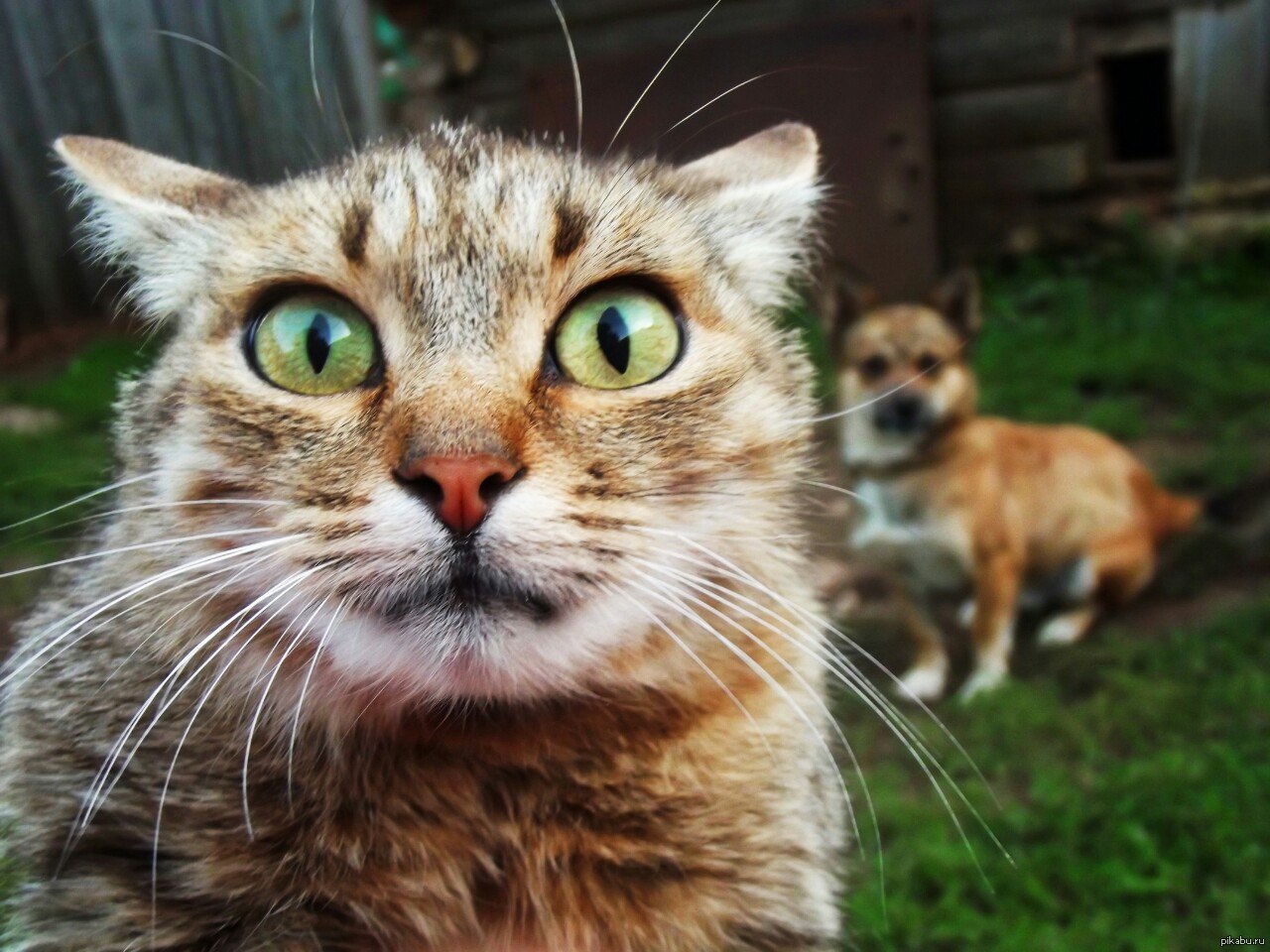 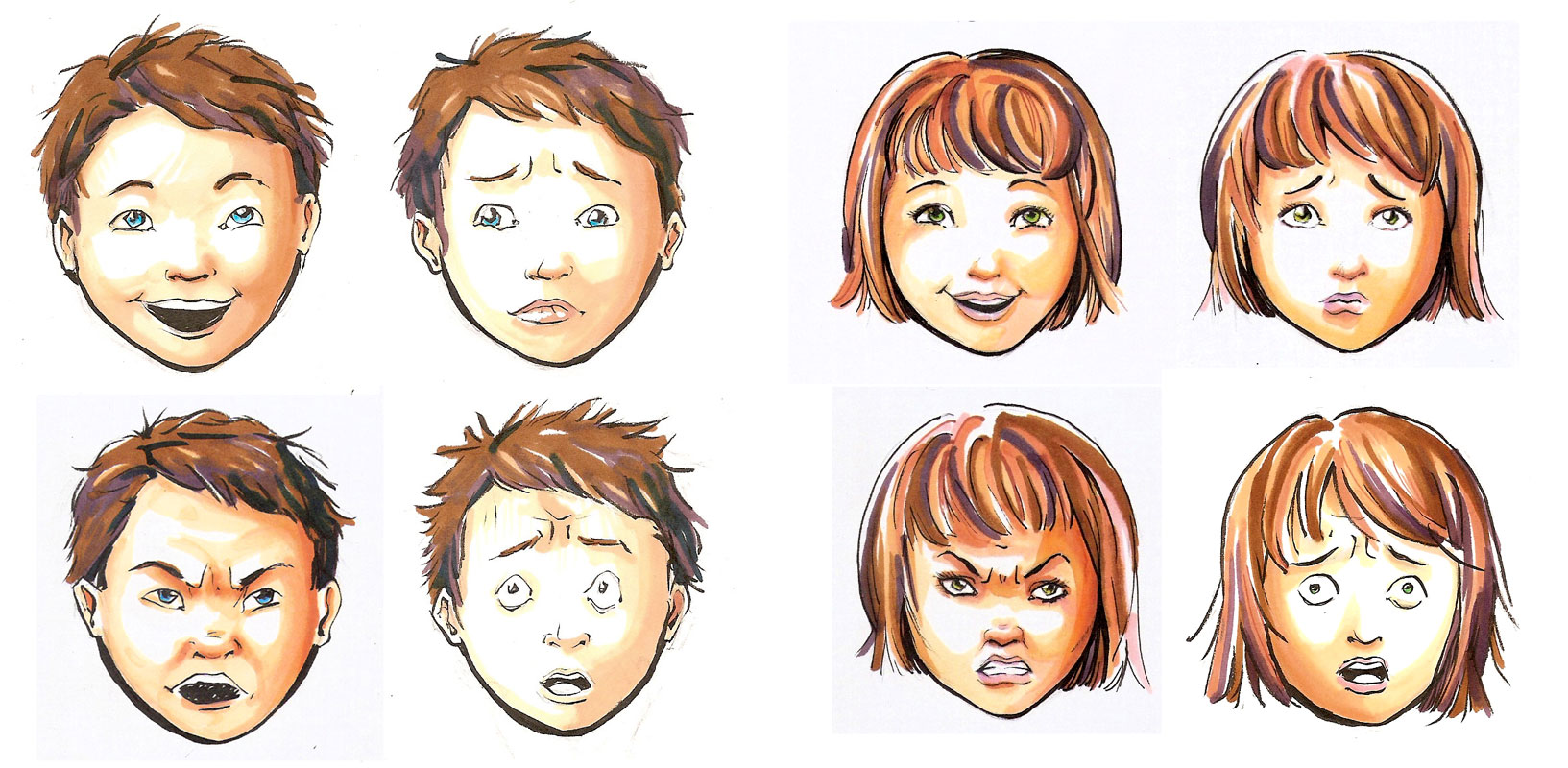 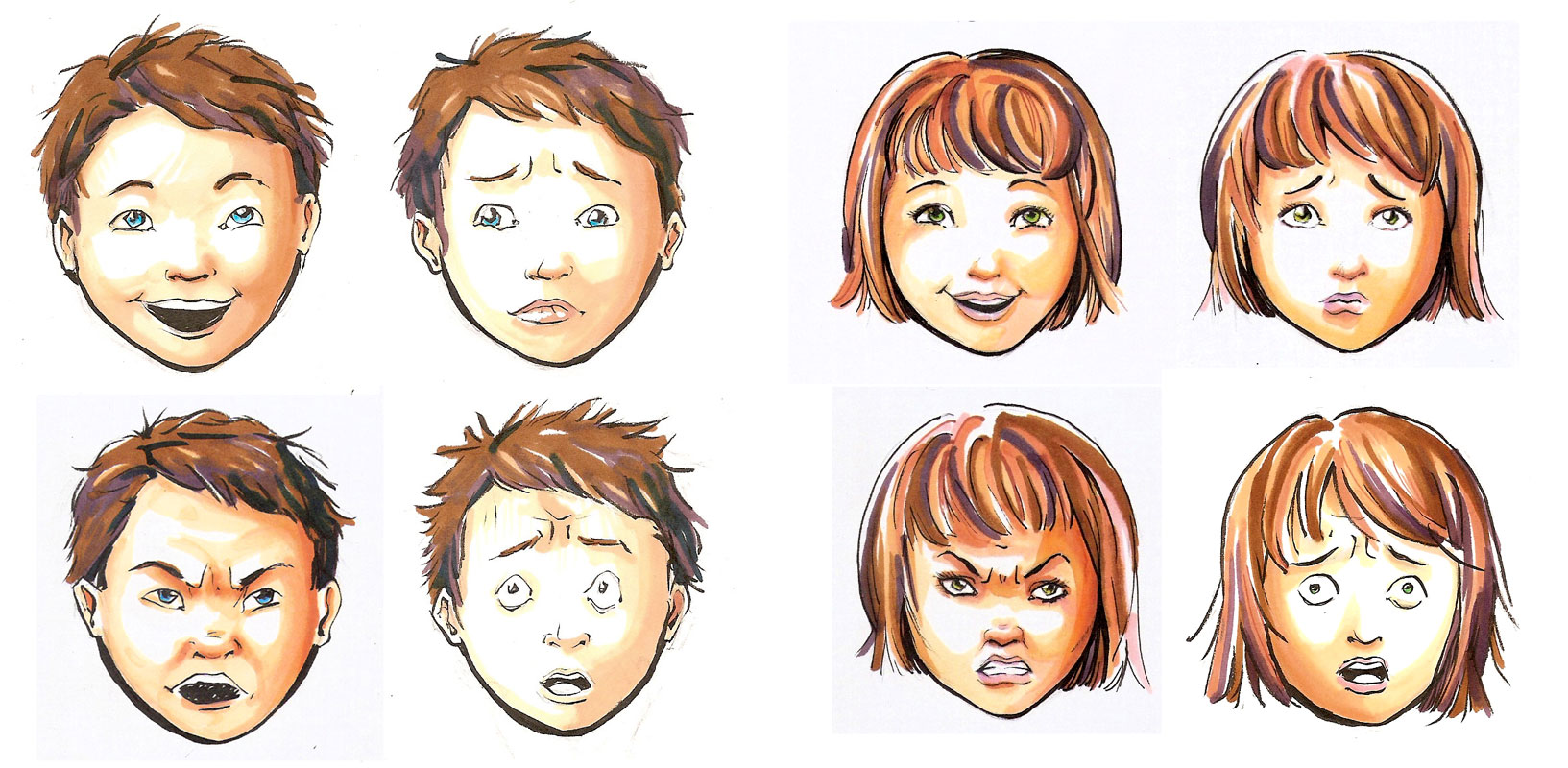 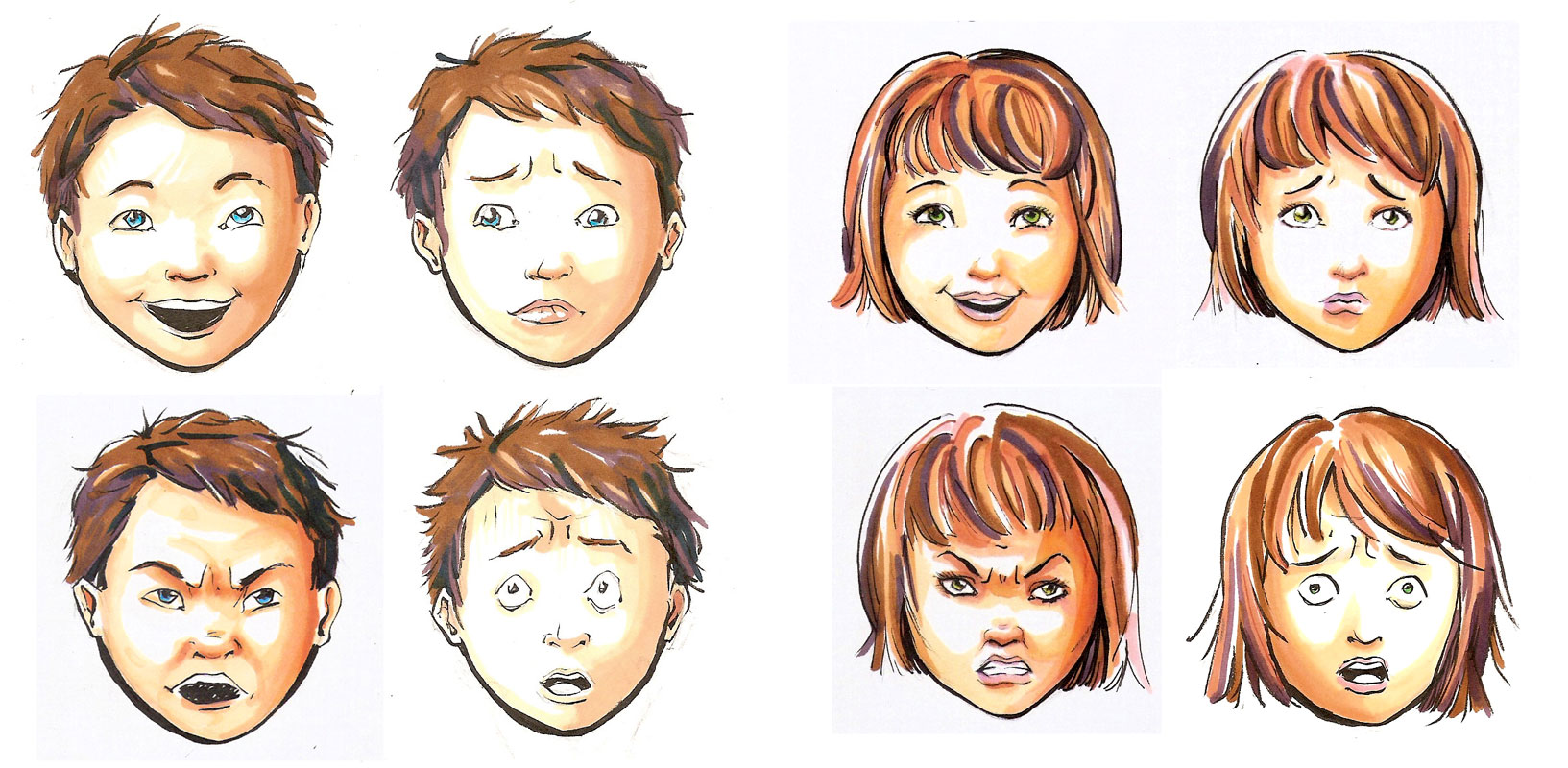 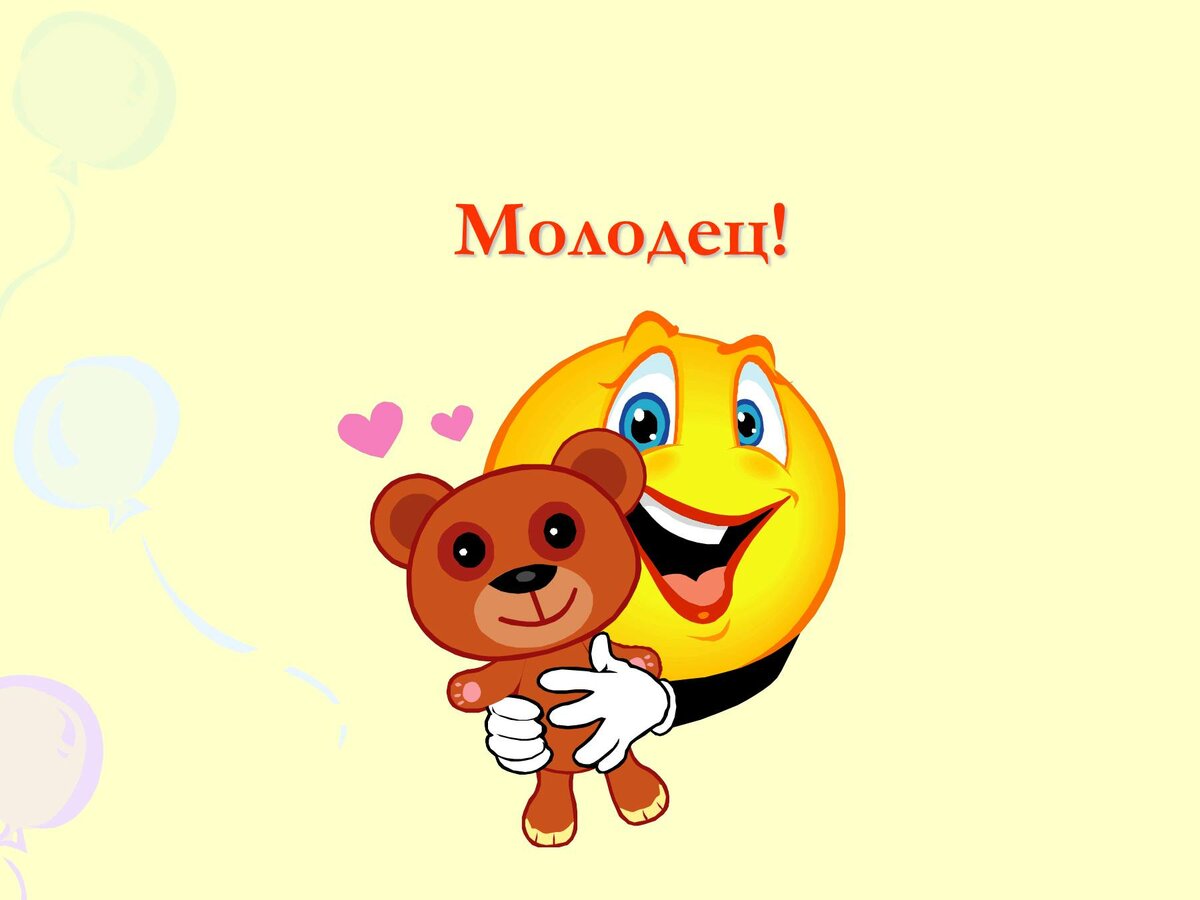